L
S
C
X
J
H
F
M
P
U
D
F
A
O
K
W
V
Q
E
Z
N
R
I
J
A
V
T
G
★
M
C
T
B
X
Y
R
I
K
N
Y
★
Q
B
G
U
E
P
★
H
W
D
S
L
Z
O
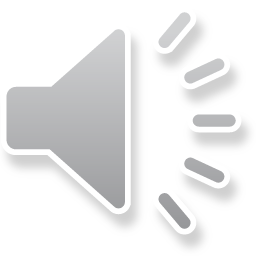 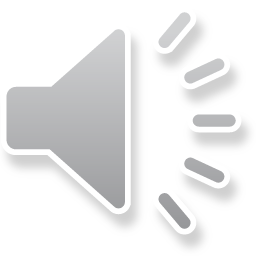 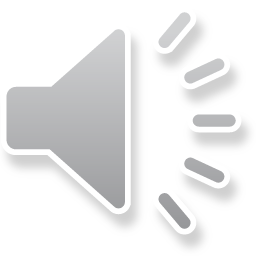 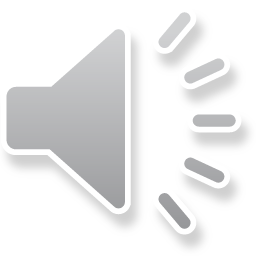 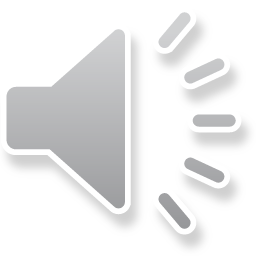 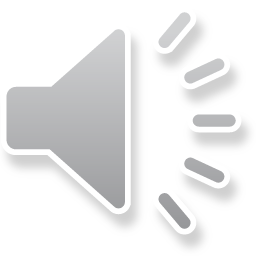 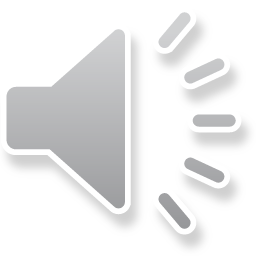 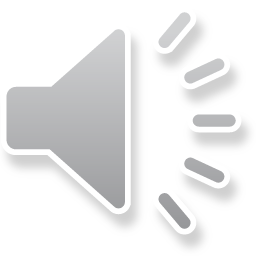 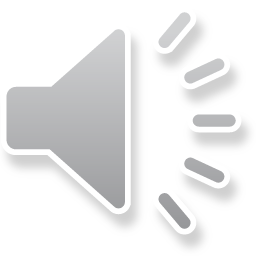 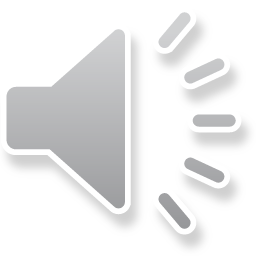 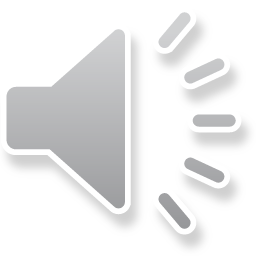 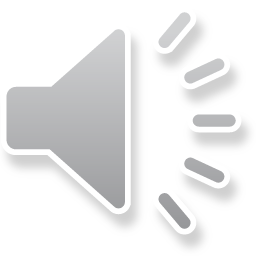 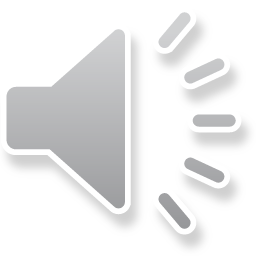 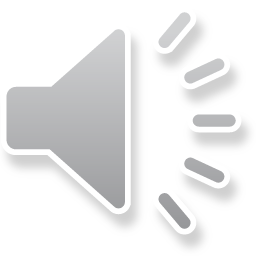 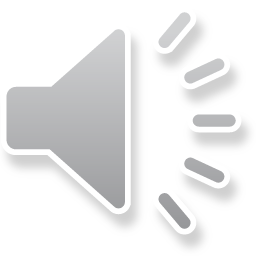 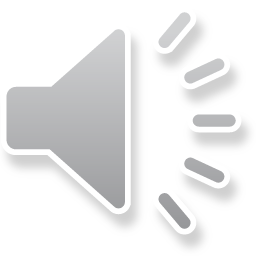 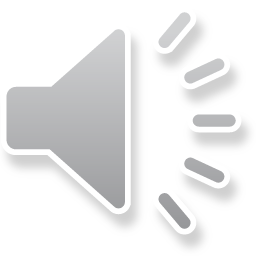 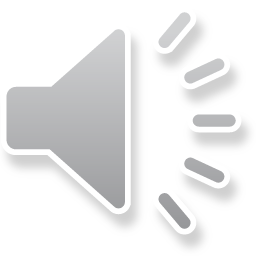 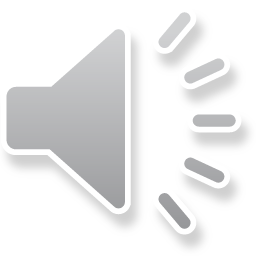 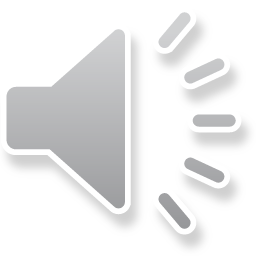 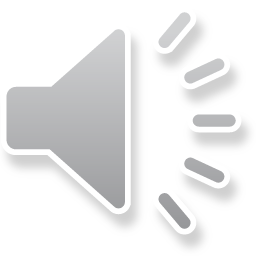 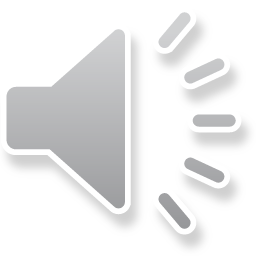 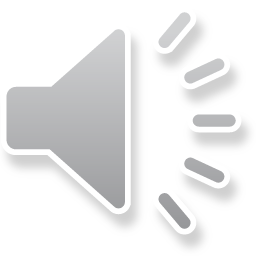 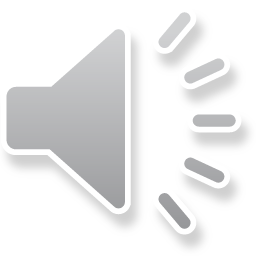 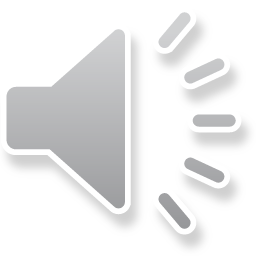 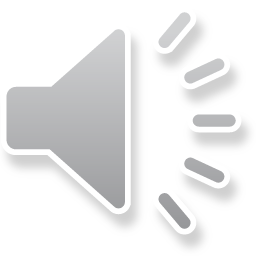 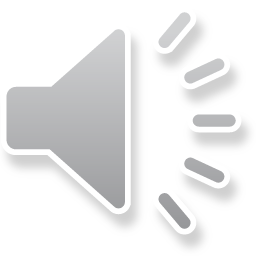 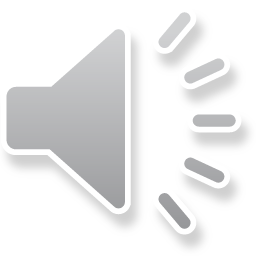 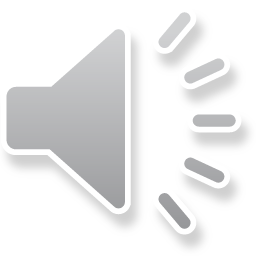 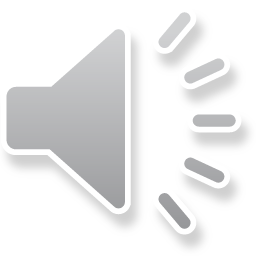 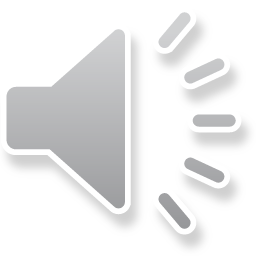 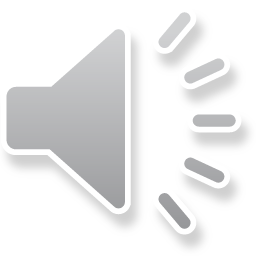 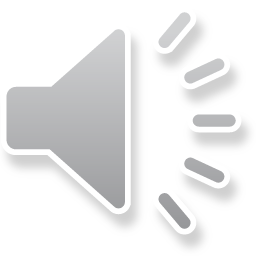 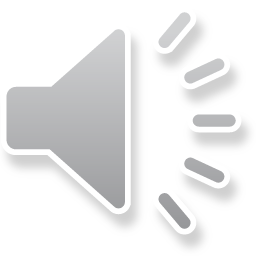 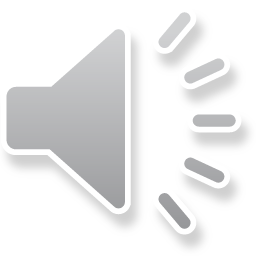 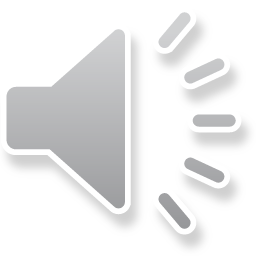 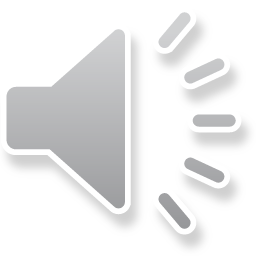 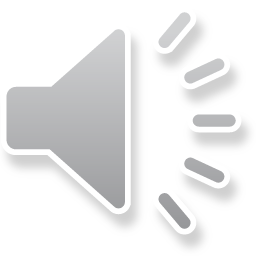 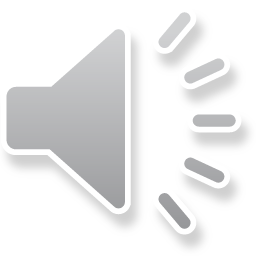 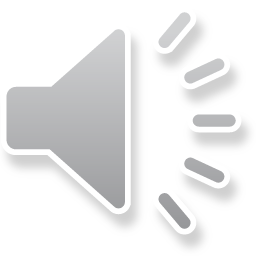 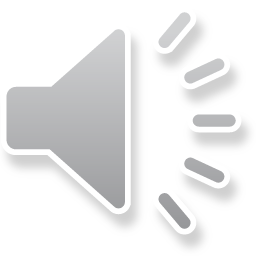 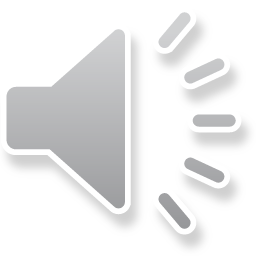 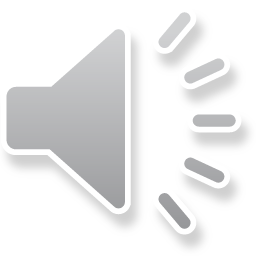 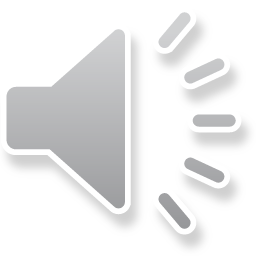 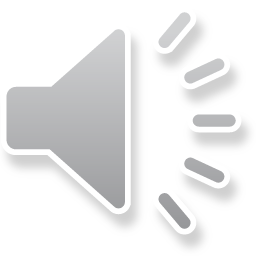 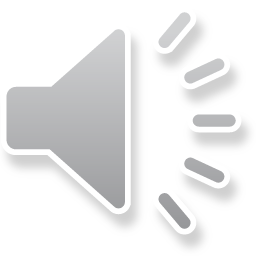 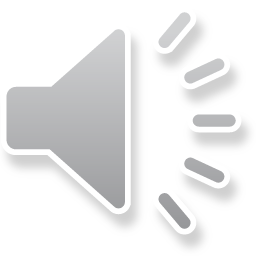 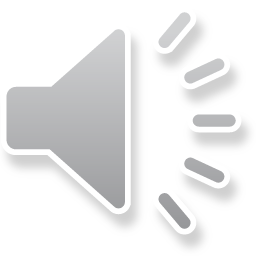 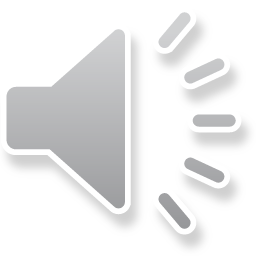 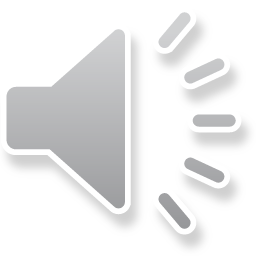 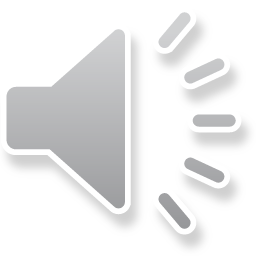 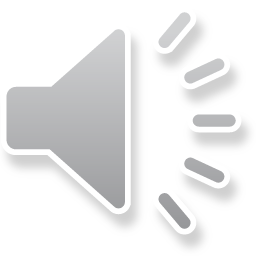 F
Z
N
K
A
O
R
E
W
Q
V
Y
Q
B
I
X
R
G
N
Y
K
★
J
C
T
V
I
A
B
G
★
T
M
P
S
L
H
E
★
Z
D
U
W
O
L
H
F
J
M
X
P
C
U
S
D
Y
K
I
Q
B
R
Y
N
★
X
G
F
Q
K
W
V
Z
N
O
E
A
R
U
P
W
H
S
L
★
D
O
E
Z
L
S
J
H
F
U
D
C
X
P
M
J
T
V
C
T
★
M
A
G
I
B
C
T
I
B
★
M
J
T
G
A
V
Z
N
A
R
W
V
F
Q
E
O
K
S
L
E
Z
U
O
P
W
D
★
H
Q
B
X
G
Y
★
Y
K
N
R
I
H
F
M
P
U
D
L
S
C
X
J
V
C
T
I
B
★
M
J
T
G
A
I
Q
B
X
G
Y
★
Y
K
N
R
H
S
L
E
Z
U
O
P
W
D
★
J
H
F
M
P
U
D
L
S
C
X
K
Z
N
A
R
W
V
F
Q
E
O